1
From Science fiction to science fact
Rob Desborough

General Partner, Seraphim
Chair, Seraphim Space Accelerator
WORLD’S LEADING SPACE INVESTMENT GROUP
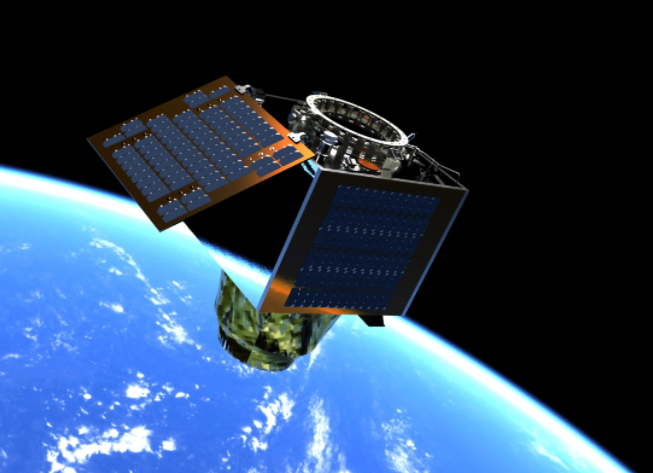 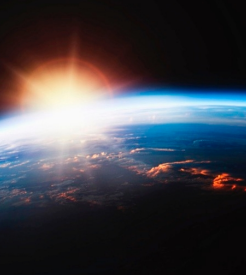 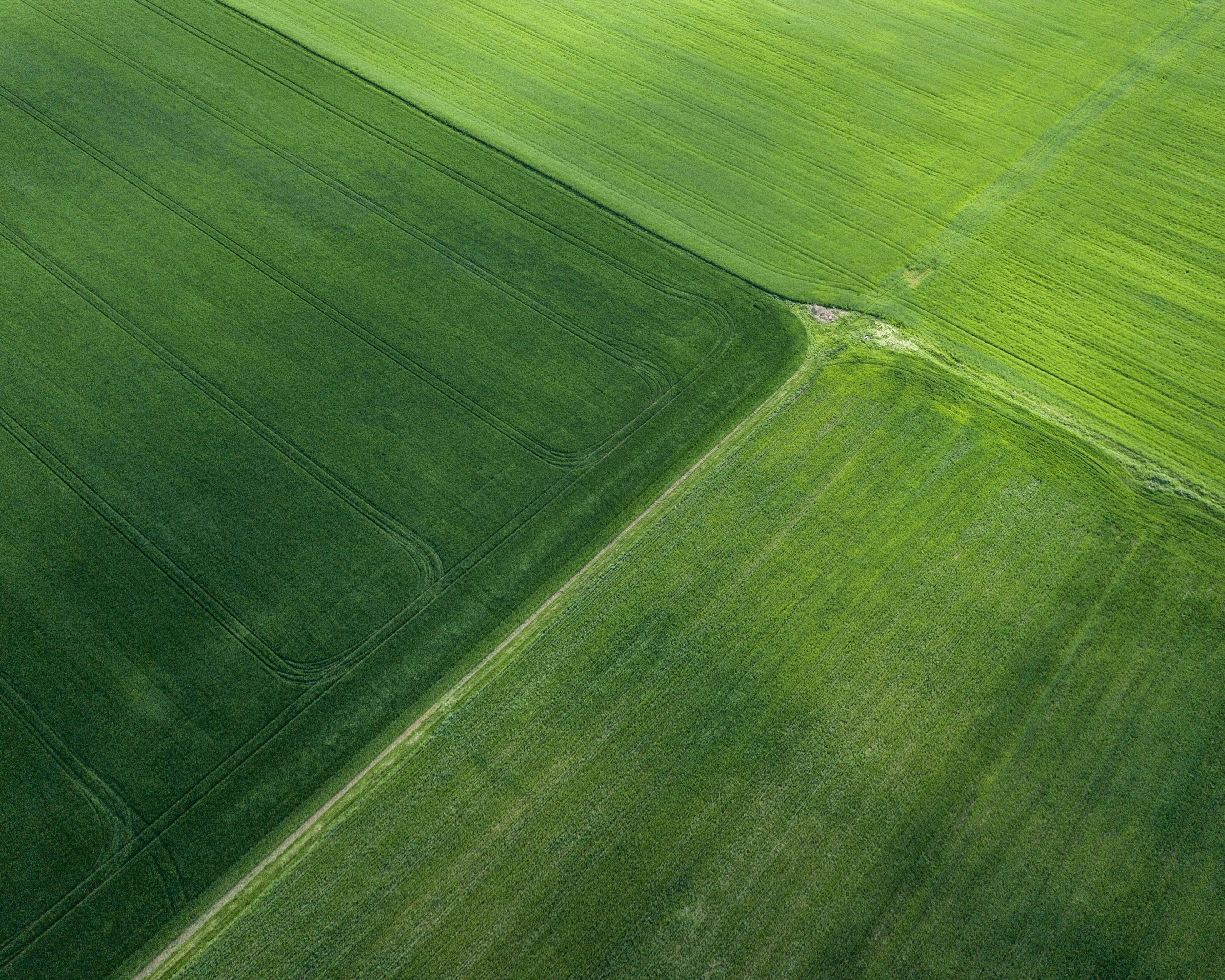 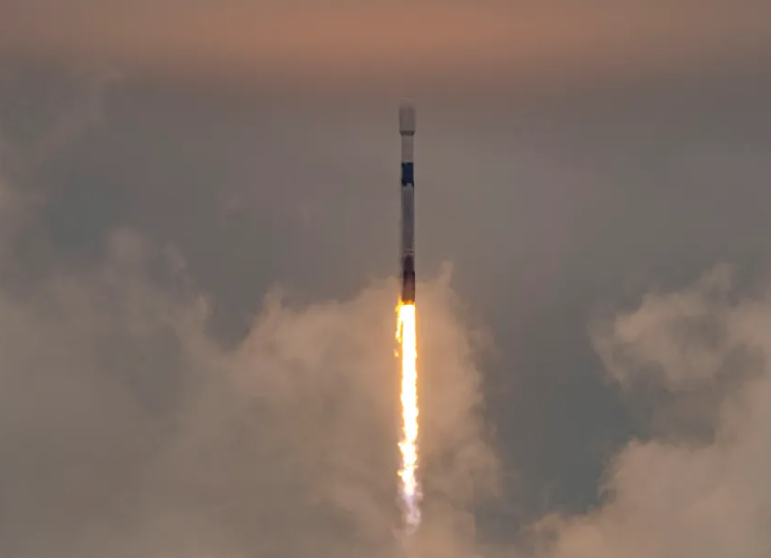 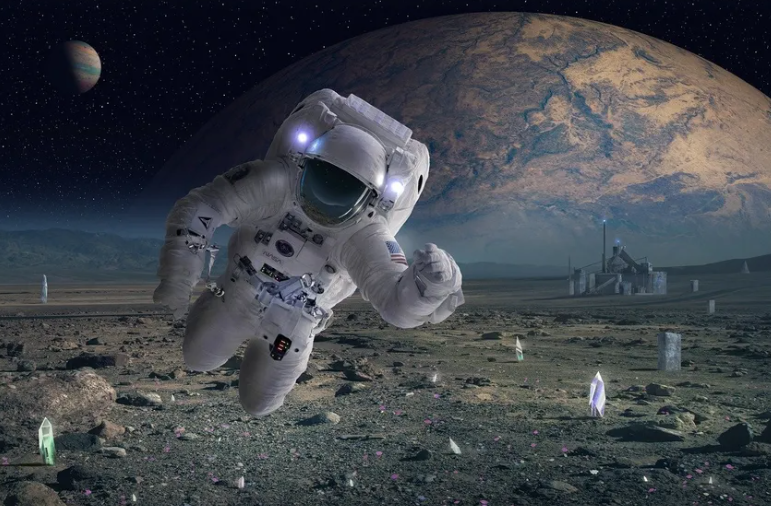 United in our mission to align our investments with ESG strategy
Worlds
leading and most prolific Space Investor
Supporting from Inception to Exit
$250k to $25m
Top 5% Performance Globally PE/VC
Worlds 1st Space VC Fund 2016
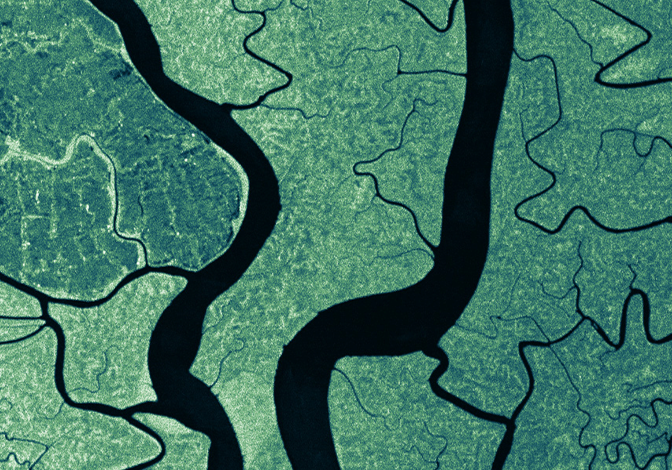 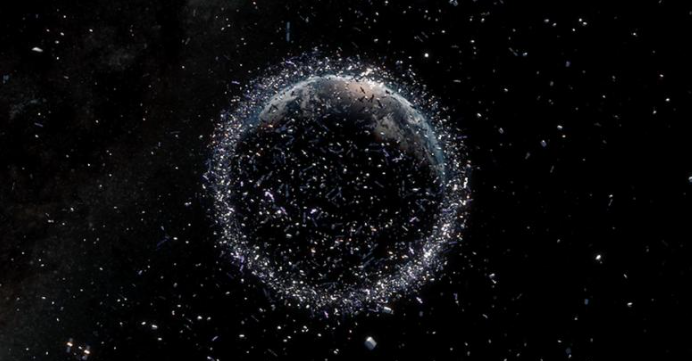 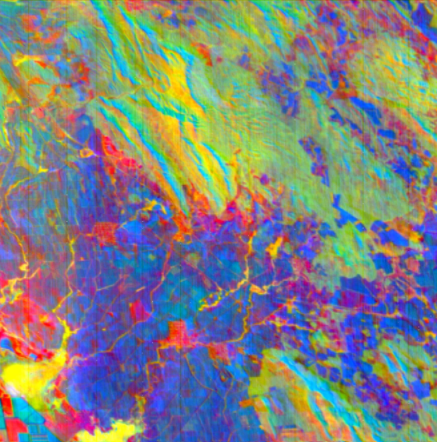 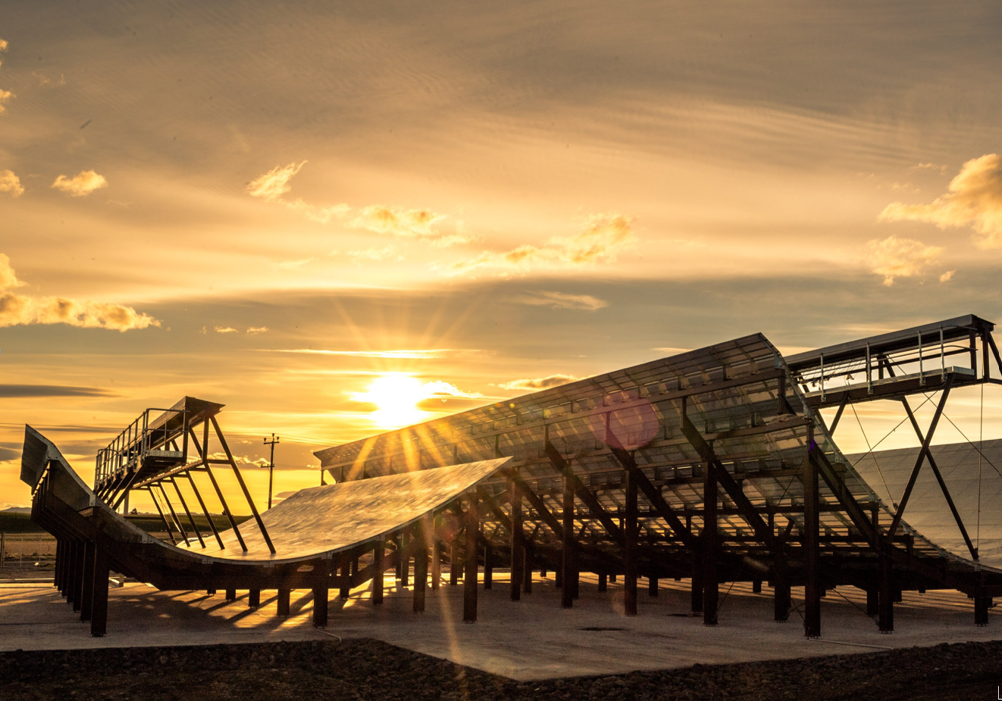 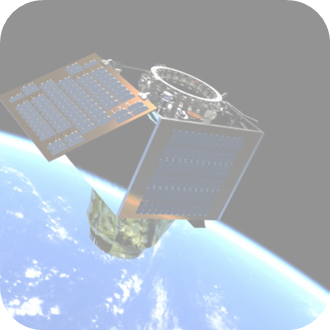 Worlds 1st SpaceTech Accelerator
$550+ invested
EU/USA/Asia
Founder world’s 1st Listed Fund LSE SSIT Plc
$350m AUM
Visibility of 75% of all global SpaceTech deals
133 Companies across 30 countries 
Raised $5.5bn
4 Unicorn IPO’s to date
Investment opportunity
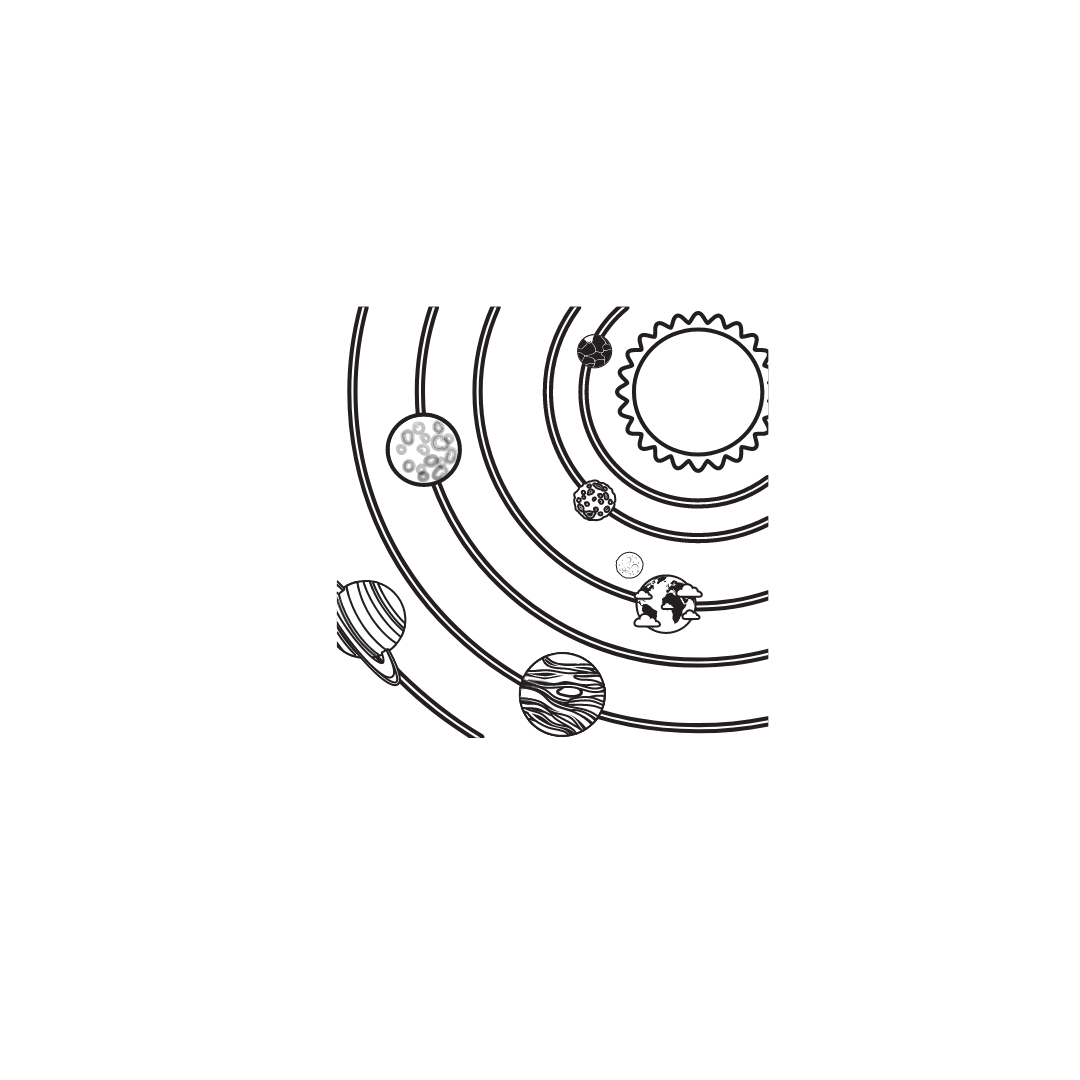 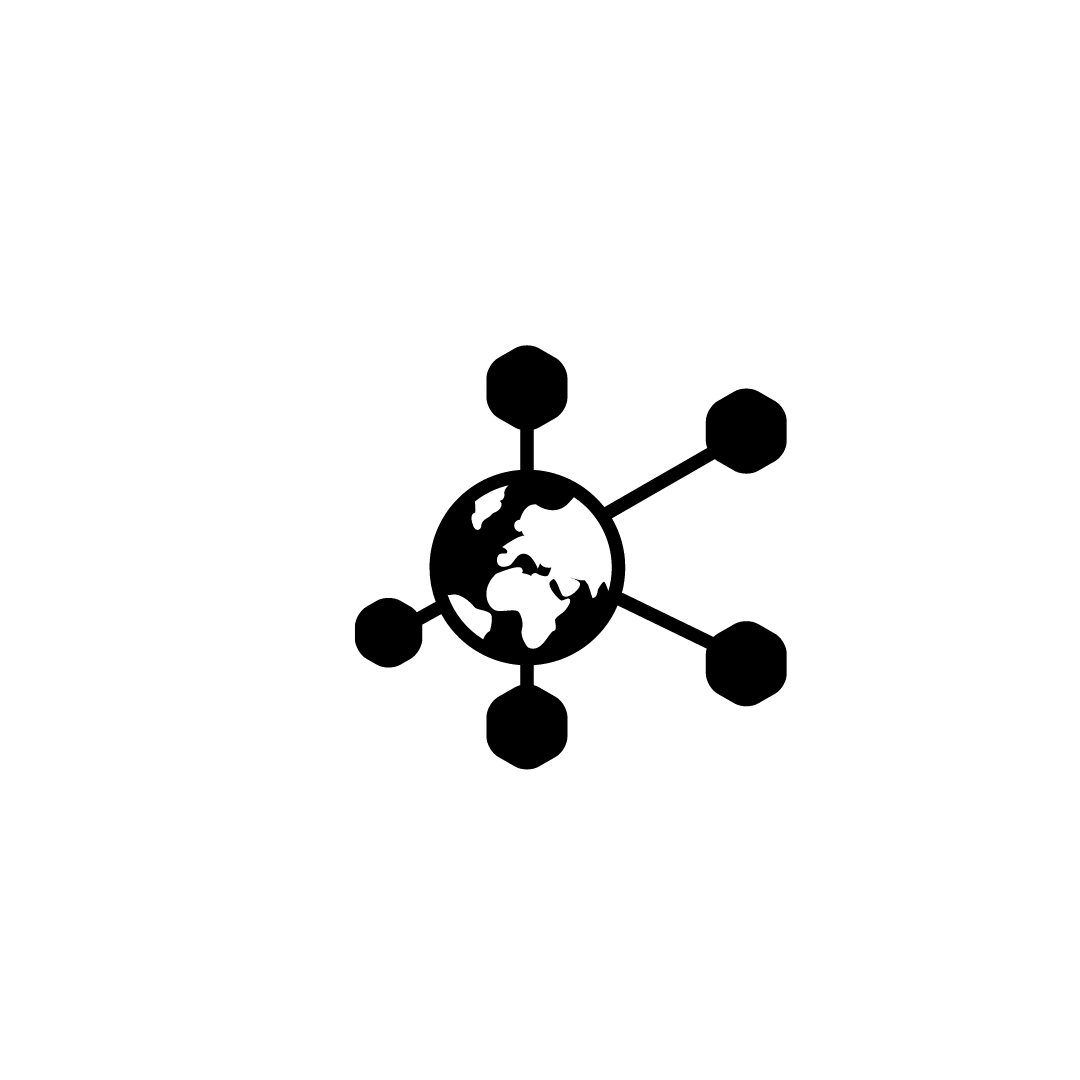 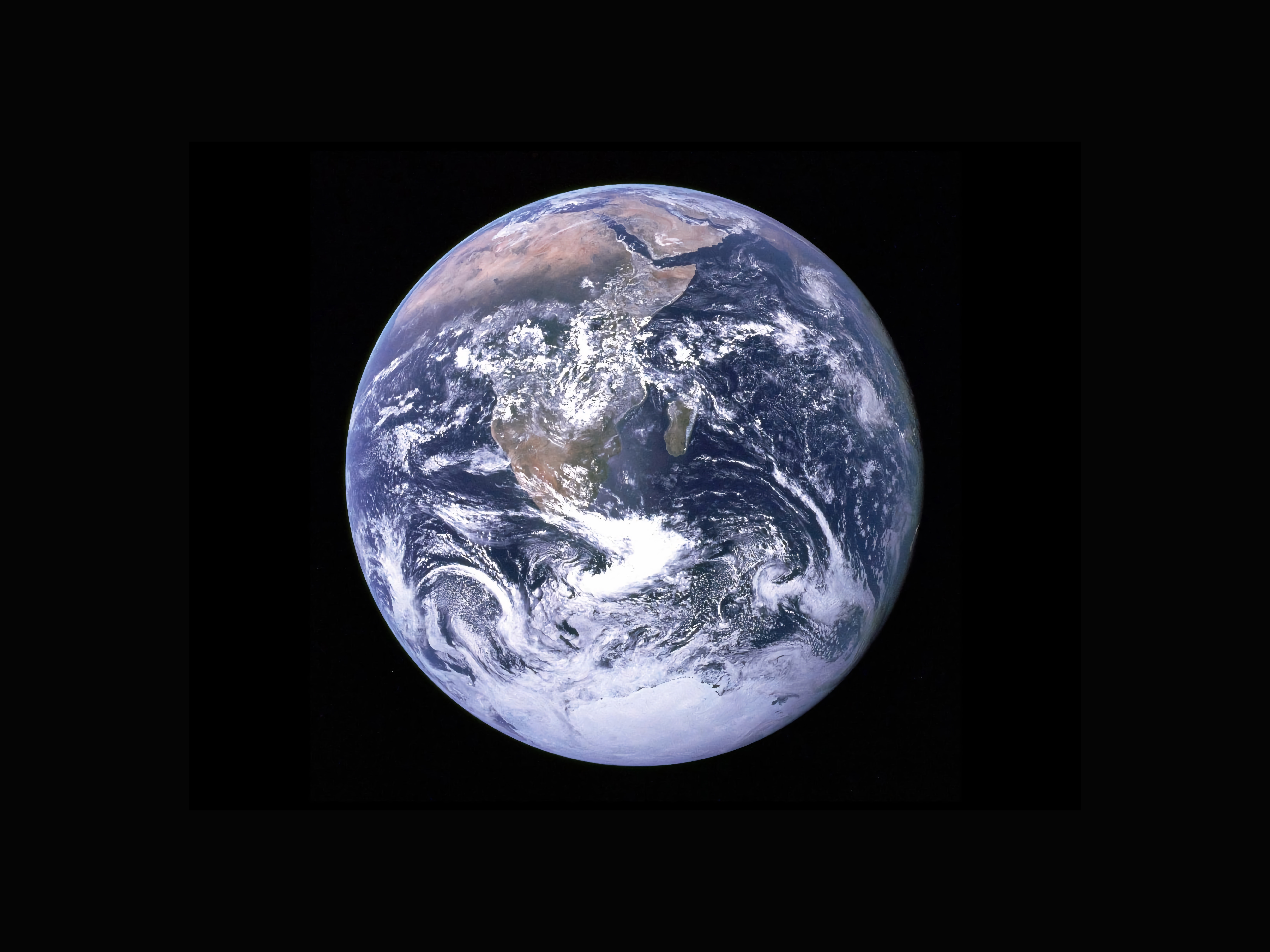 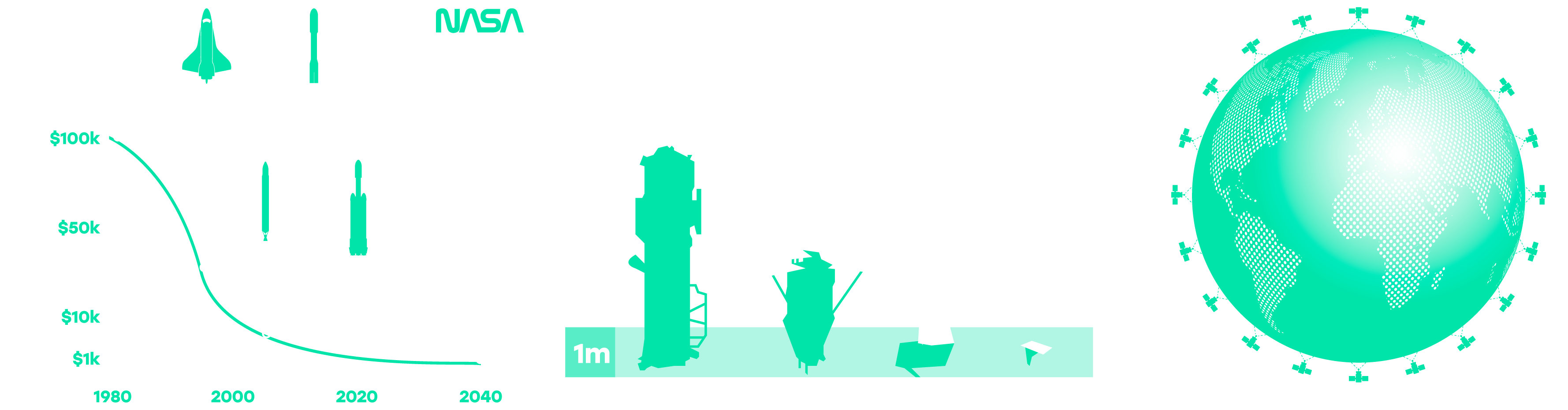 Space 2.0 (now)
Space 3.0 (next)
Space 4.0 (future)
Space to Earth digital platform
Large constellations of satellites are creating a new digital infrastructure in the sky
Real time insights on every m2 of the planet. A.I. + data fusion = Google scale data set
Reshaping entire sectors, unlocking new applications, catalysing megatrends
Infinite Space resources to sustain the planet
Space- based solar energy: sun delivers more energy in an hour than world consumes in a year
Lunar / asteroid natural resources: replacement for terrestrial rare earth materials 
Real estate: commercial space stations for commerce + tourism, lunar habitations and beyond
Space infrastructure: Earth to Space and back
Space-based networks: on orbit edge compute, internet, comms and data relay
Sustainable Space: Space debris removal, satellite servicing, situational awareness
New platforms for R&D, manufacturing. Scientific breakthroughs – new drugs, new materials
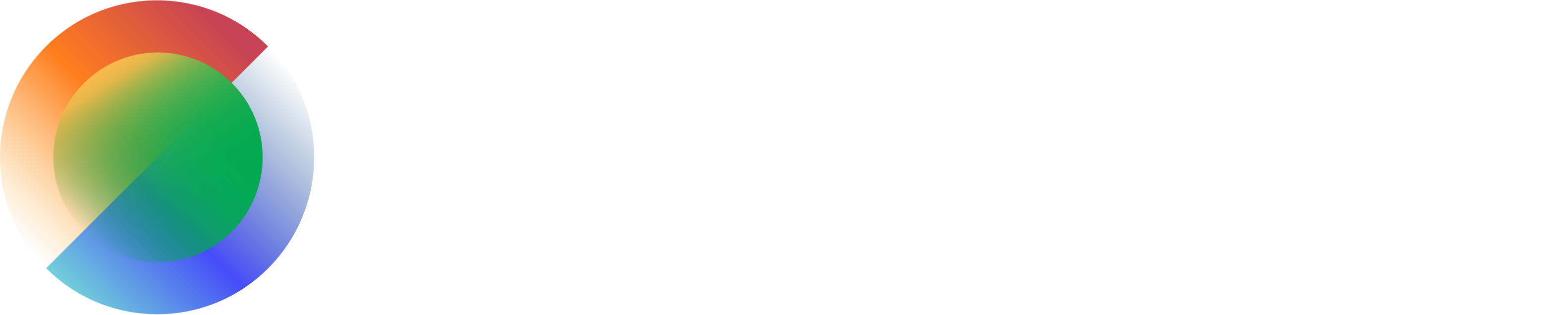 3
[Speaker Notes: The fund will offer diversified early exposure to future category leaders aligned with each phase of the SpaceTech market’s continued evolution]
4
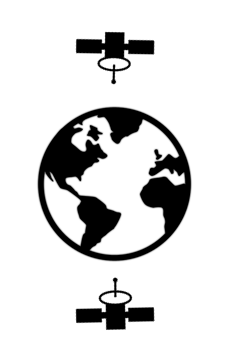 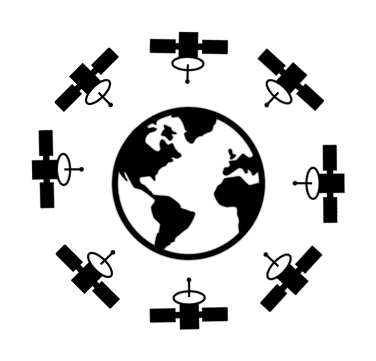 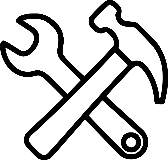 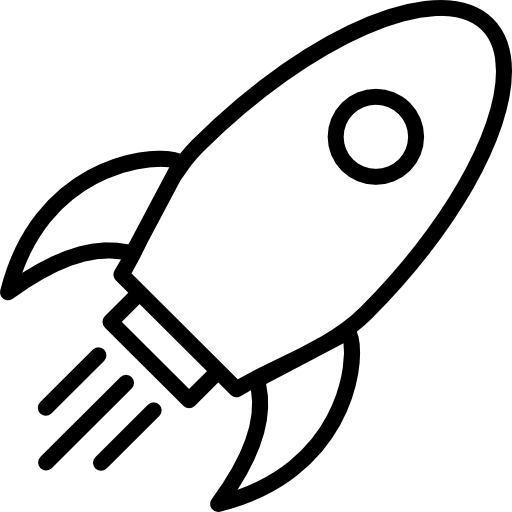 SEED
SERIES C+
SERIES A
SERIES B
$1-$25m
$10-$40m
$30m-$150m+
$50-$500m+
Deploy MVP constellation
1st recurring revenues
Scale full constellation
Diversify products
Pre IPO / strategic acquisitions
Complete design
Launch test satellite(s)
1st customers
Develop concept
Validate demand
SPACE ACCELERATOR
SERAPHIM 
FUNDS
SPACE VENTURE FUND I I
SPACE INVESTMENT TRUST PLC
Once in a generation opportunityPrivate capital driven by long term $trillion market outlook
VC Investment ($bn)
Annual dealTracker (12 months rolling)
(5 yrs)
(5 yrs)
(5 yrs)
(5 yrs)
Number of deals by stage (12 months rolling)
12 months rolling Investment by taxonomy ($bn)
2024 Index HighlightsRecording the investment activity in New Space
TTM Investment ($bn)
$8.8bn invested in TTM to Q3 24

$5.6bn invested in TTM to Q3 23

57% Increase
Quarterly Investment Tracker ($bn)
TTM Deals (#)
Quarterly Investment Trends: SpaceTech vs. General VC
595 deals in TTM to Q3 24
386 deals in TTM to Q3 23
54% Increase
Earth ObservationConstellations & Analytics
Total Investment, All SpaceTech VS Earth Observation ($Bn)
EO Constellation investment by region TTM ($bn)
EO Investment
Largest rounds in Earth Observation
$46bn Into SpaceTech since 2017
$10.7bn Into EO since 2017
23% of total investment
$4.1bn Into satellite constellations
$6.6bn Into downstream applications
State of Finance:

The US and China are engaged in a capability arms race that is fueling investment in both regions, especially in China.

The EU's investment drivers differ, with a focus on climate and EU sovereignty.

Within the EU, there is a higher volume of deals, but these deals are generally smaller in scale.

As of year-to-date 2024, the EU accounts for 20% of global investment but represents 29% of all deals.

This trend has been consistent over recent years, underscoring the ongoing challenge of accessing growth capital within the EU.
What we do today
Will affect the world tomorrow
Seraphim Space has invested into over 30+ industry-leading SpaceTech startups. 
We believe that this is just the beginning…
Rob Desborough

General Partner, Seraphim
Chair, Seraphim Space Accelerator
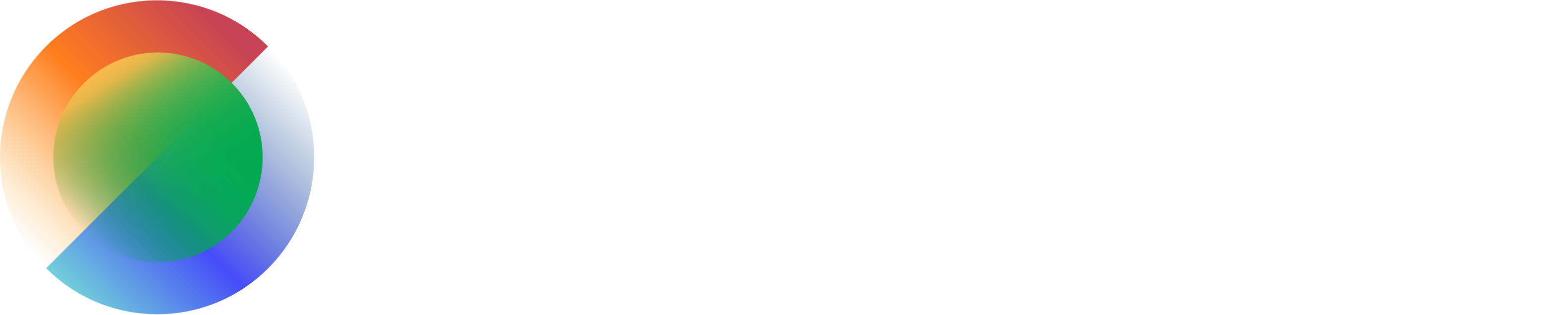